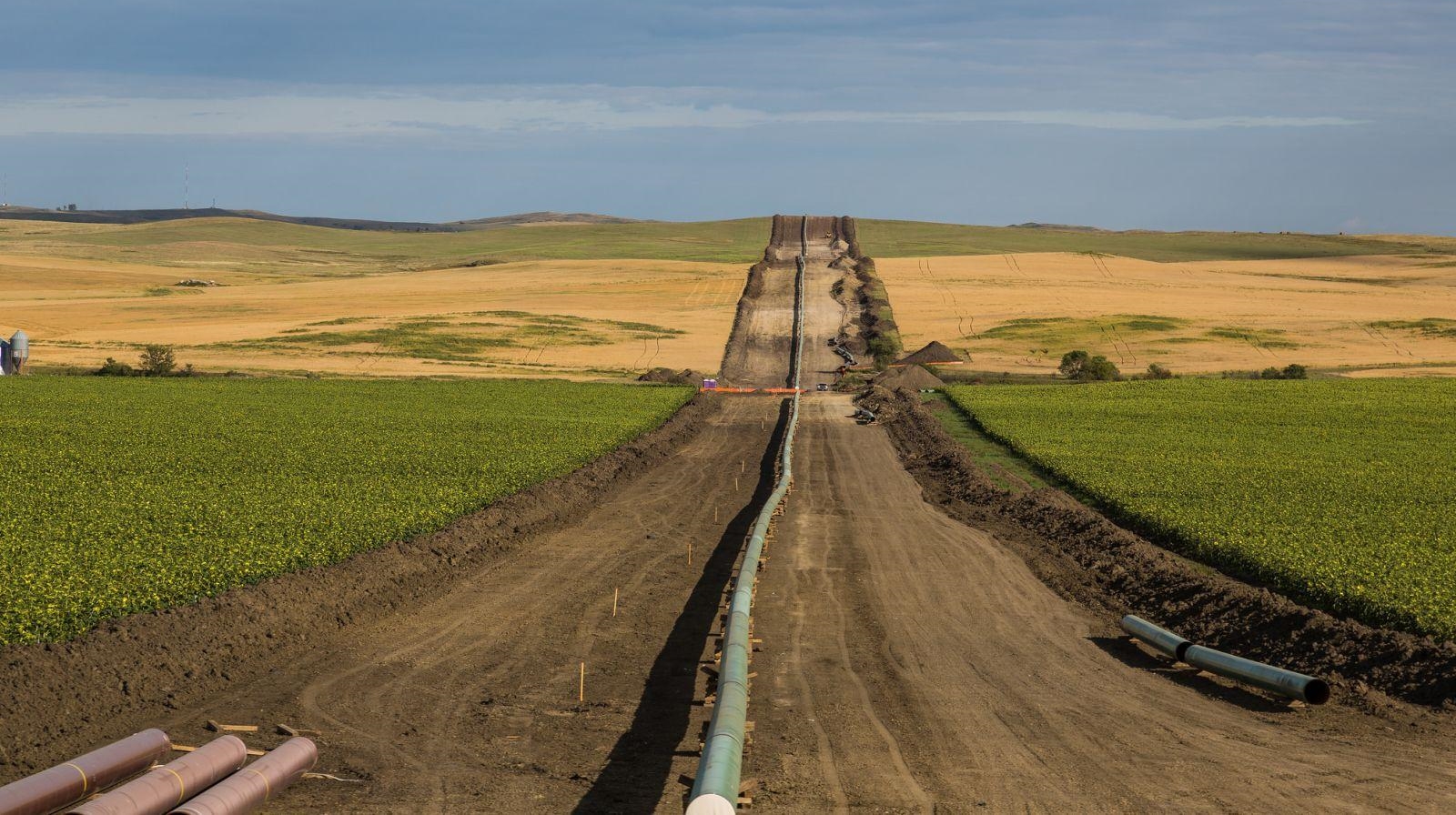 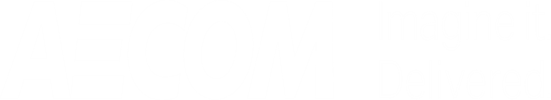 Plume Stability Analysis Using Surfer and API’s Interactive LNAPL Guide

By Boyd Breeding P.Hg., P.E., P.G.
AECOM
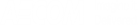 Slide 1 of 26
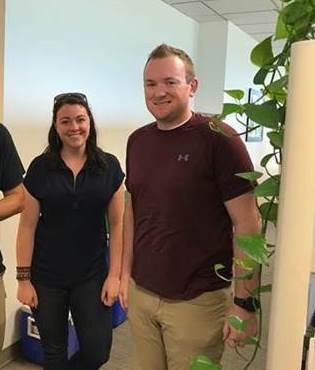 Colleagues
McLean Carpenter
      Lyndsey Anderson 
      Lawrence Cannon P.G.

      AECOM Geologists


Scott Forister P.E.
      
      District Supervisor 
      Wyoming DEQ
      Storage Tank Program
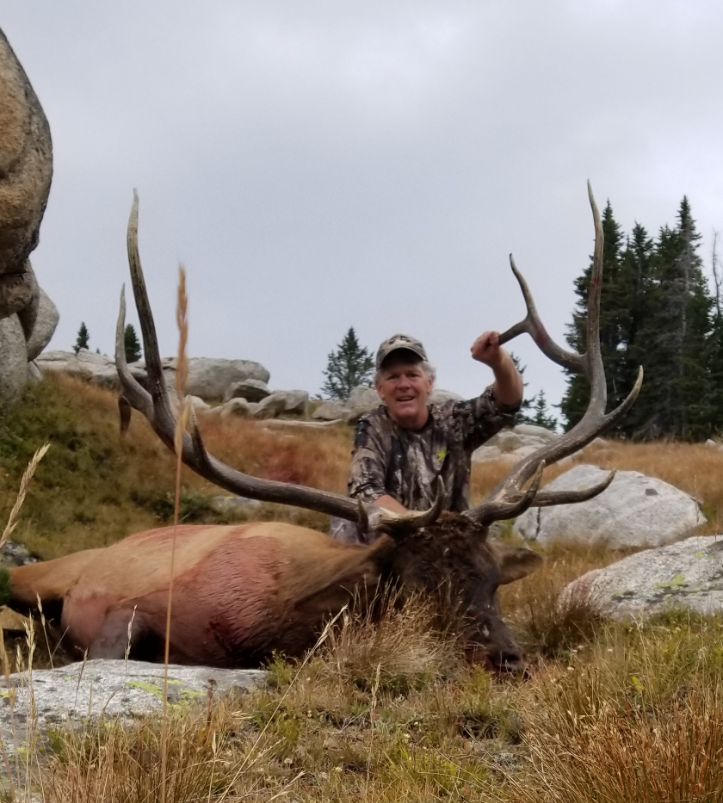 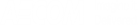 Slide 2 of 26
Presentation Is Broken Up Into Two Parts
Part 1:  Surfer -  Plume Stability Analysis - Dissolved Phase Plume.

	                       Slides 5 - 14



Part 2: Surfer & API LNAPL Tools Software – Plume Stability Analysis Free Product Plume.

                                   Slides 15 - 26
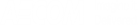 Slide 3 of 26
Riverton 1 Plume
Weathered Diesel  and Gasoline Plume Riverton, Wyoming

1100 feet long

Dissolved and Free Product Plume Commingled from Multiple UST Releases 

1993 – 7 feet of free product in wells MW-30 and MW-41
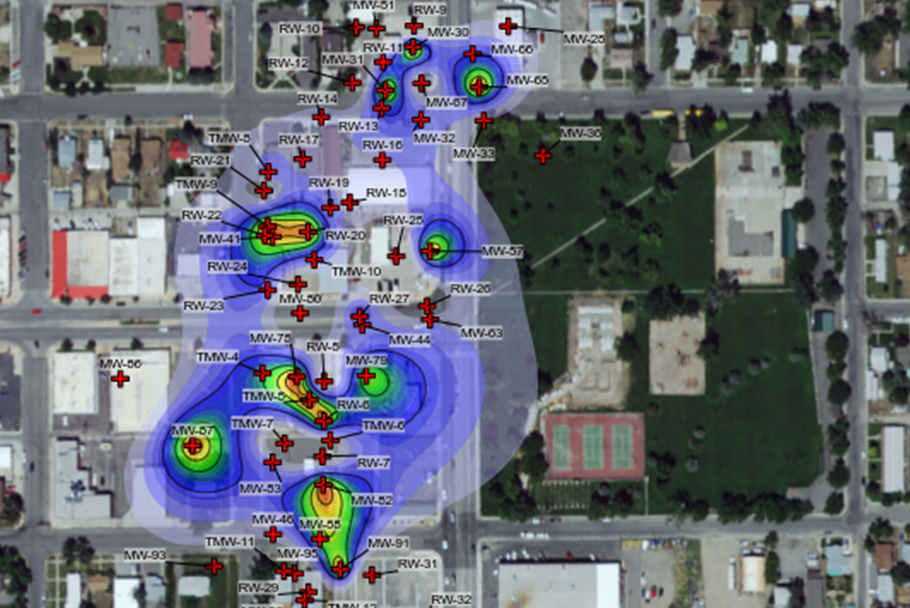 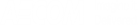 Slide 4 of 26
Plume Stability - Dissolved Phase PlumeStep  1:  Decide which years you are going to evaluate.      2002 and 2016.Step  2:  Create your EXCEL spreadsheet of data                                                                                                                                                                                                     2002 Data
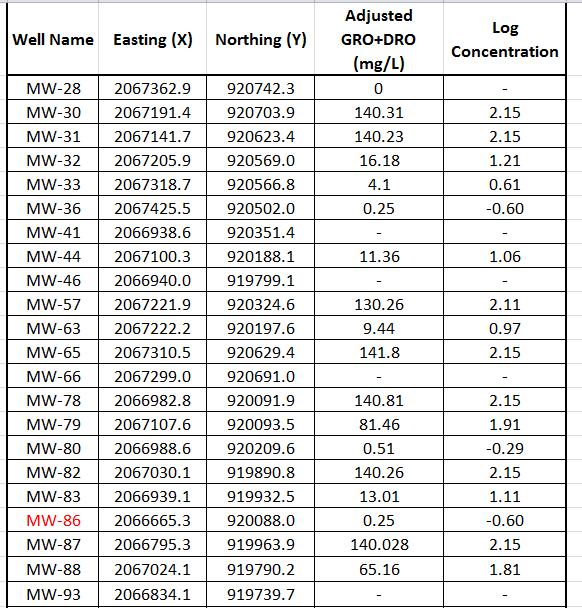 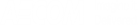 Slide 5 of 26
Step 3:  Startup SURFER and Select the Grid Data Tab                                                                                                                                                                                                                                                                                      Navigate to the EXCEL Spreadsheet                                                                                                                                                                                                                                                                                                                                                                                                                                                               Fill in Dialog Boxes
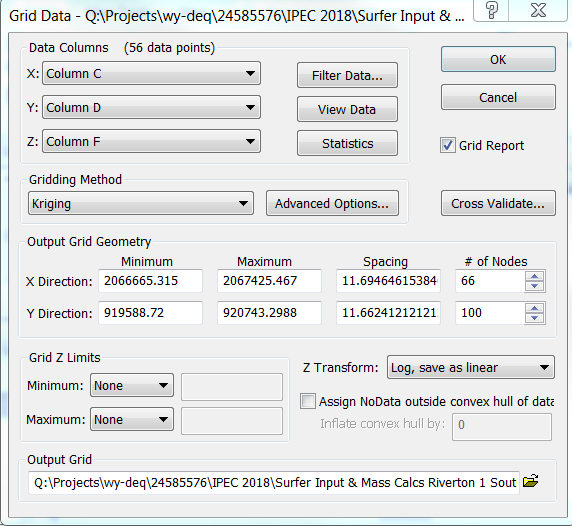 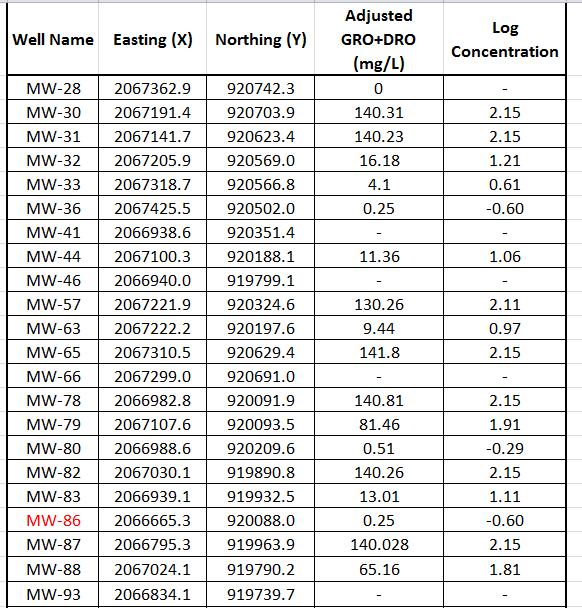 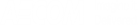 Slide 6 of 26
Gridding -  “Log… Save Linear”
Surfer 1st estimates         log (concentrations) at each grid point.

Then “transforms” the logarithm values back to a concentration.  

      
Saves final  Grid File with estimated concentrations at each grid point.
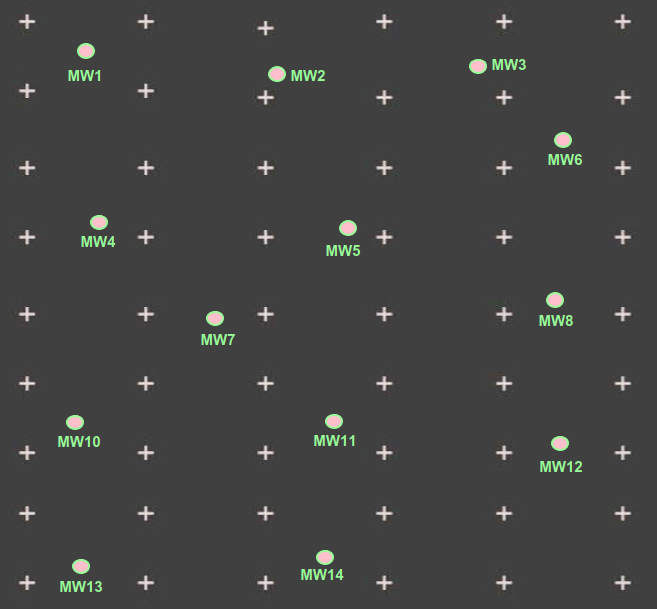 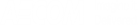 Slide 7 of 26
Step 4:  Contour your Grid File
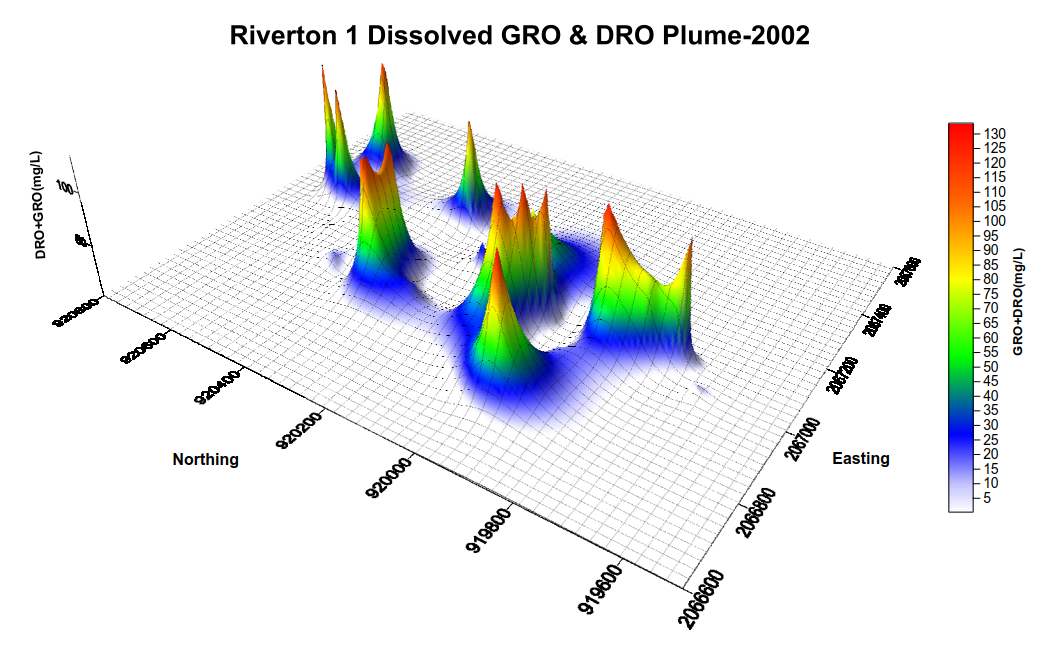 Next step:  Calculate volume under the curve
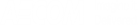 Slide 8 of 26
Surfer Version 14
On the Grid Tab select Volume.
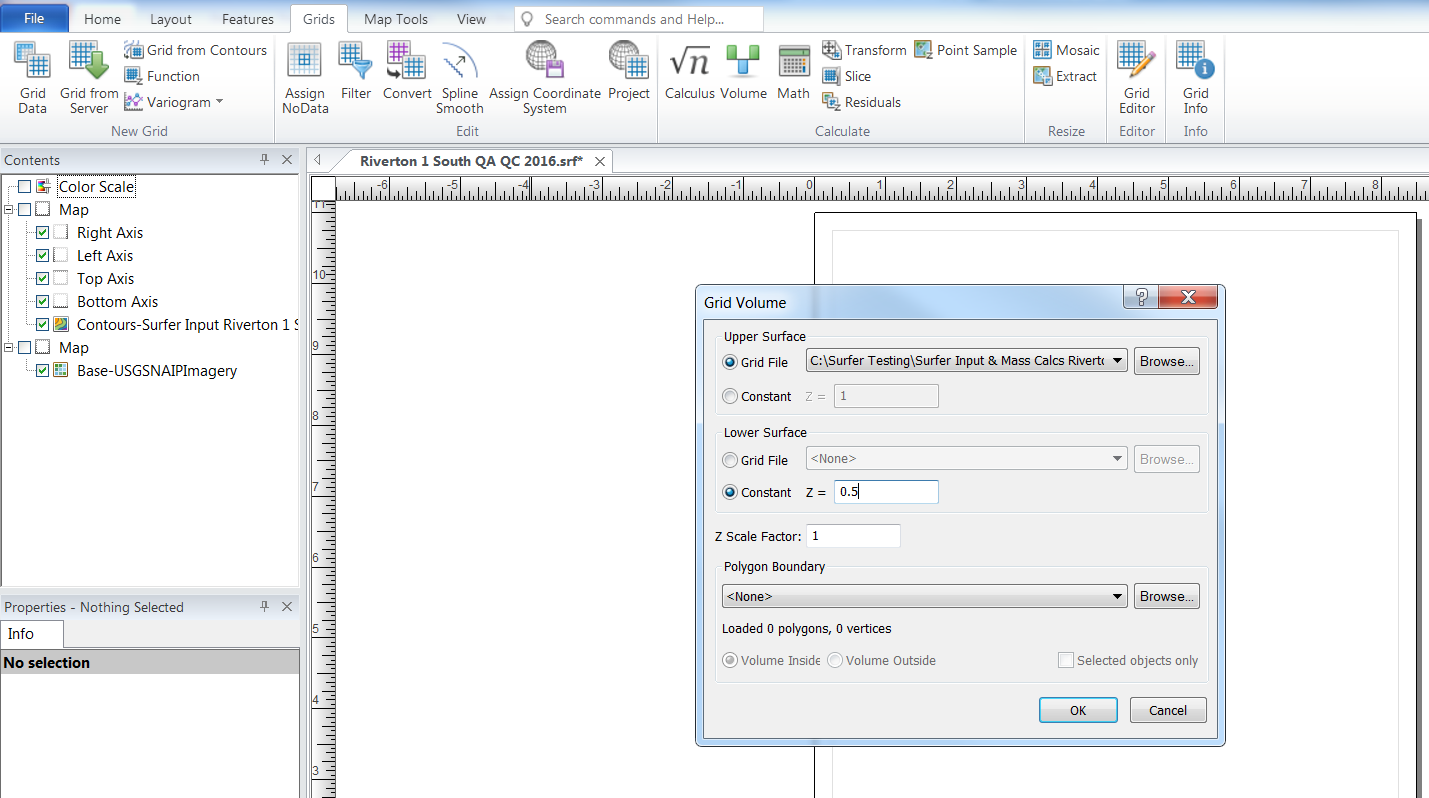 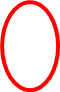 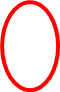 Lower horizontal surface =  lab reporting  limit
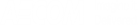 Slide 9 of 26
Riverton 1 Grid Volume Report
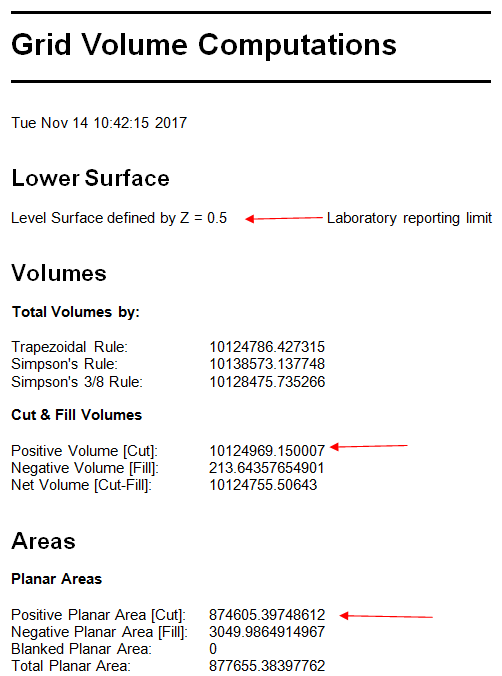 GV = Grid Volume   units   (mg/L)  ft2
PA = Planar Area =  Plume Footprint   units  ft2
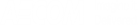 Slide 10 of 26
Riverton 1 2002 Plume Stability Analysis – EXCEL Spreadsheet
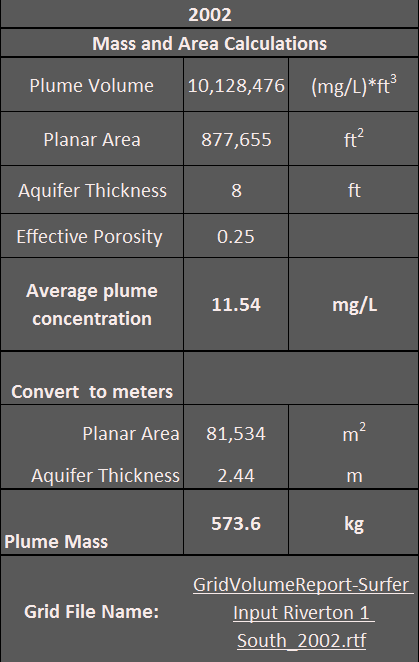 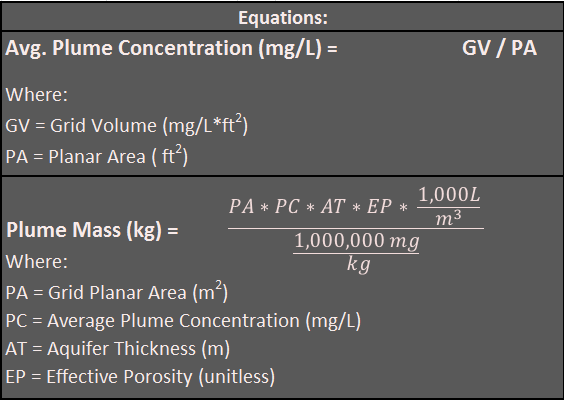 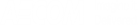 Slide 11 of 26
Repeat the Process for 2016 Data Set
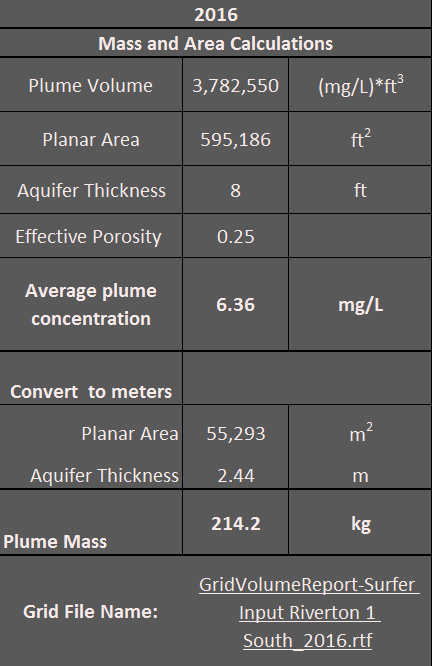 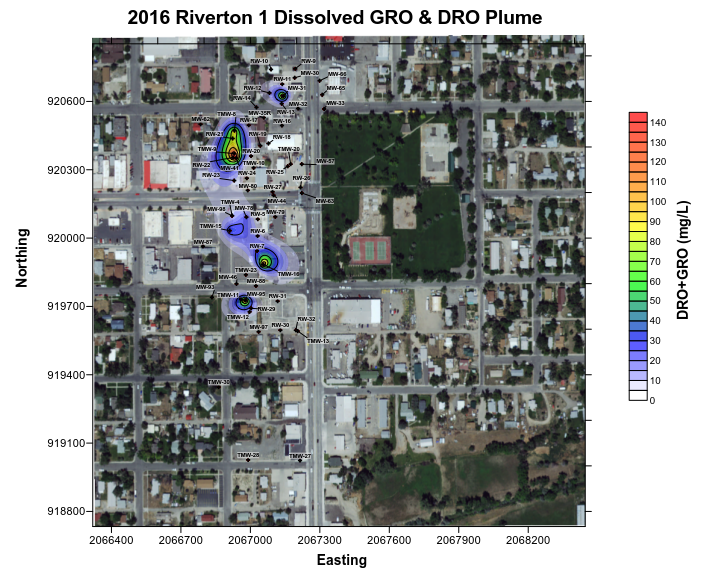 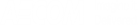 Slide 12 of 26
Compare the 2002 & 2016 Results
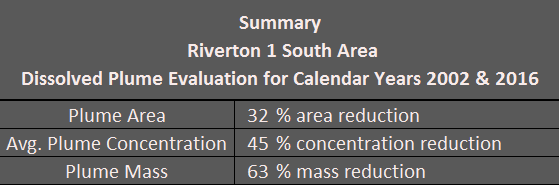 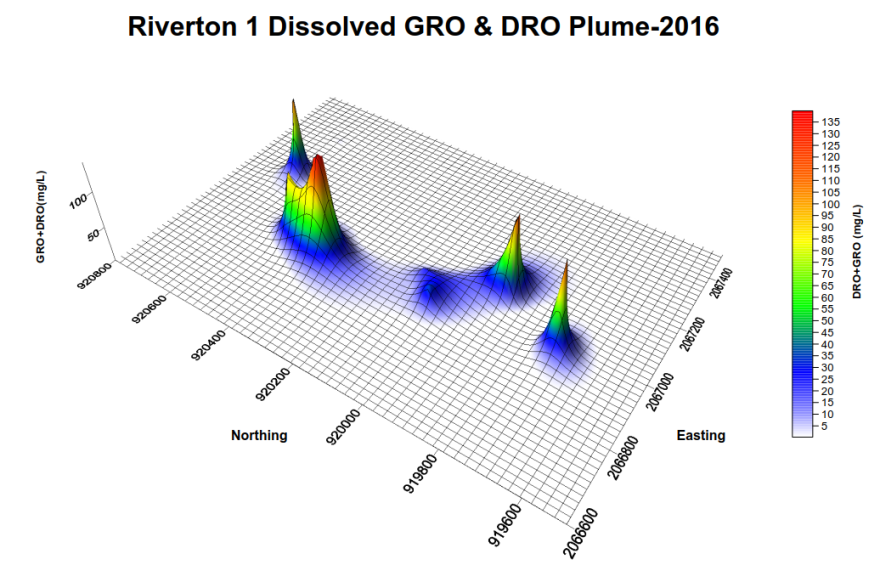 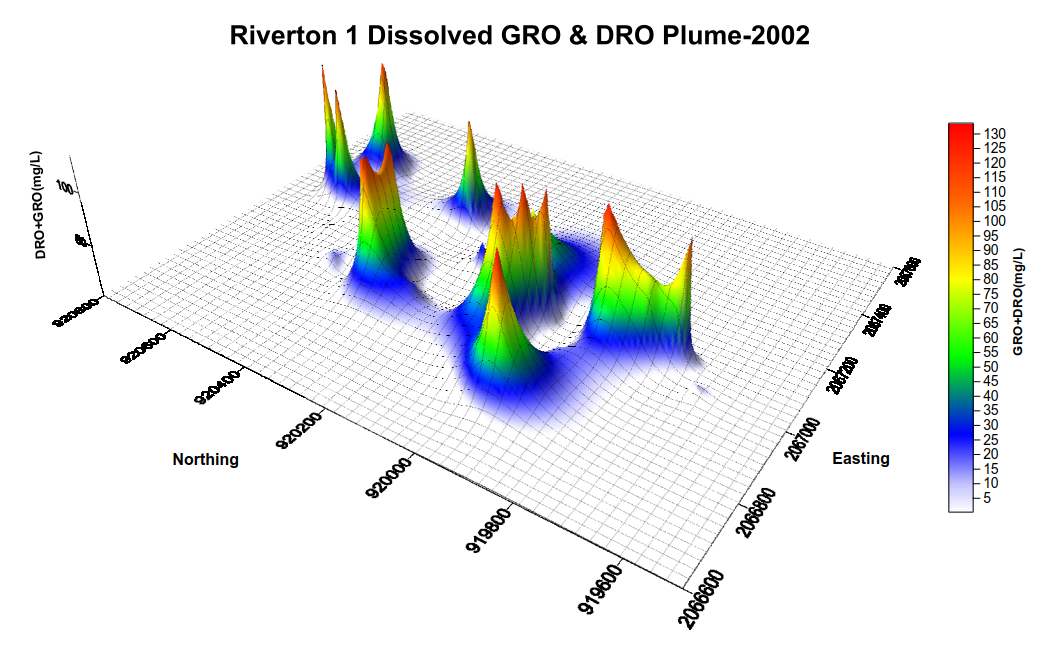 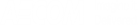 Slide 13 of 26
Surfer Does the Calculus For You
Very easy to use.
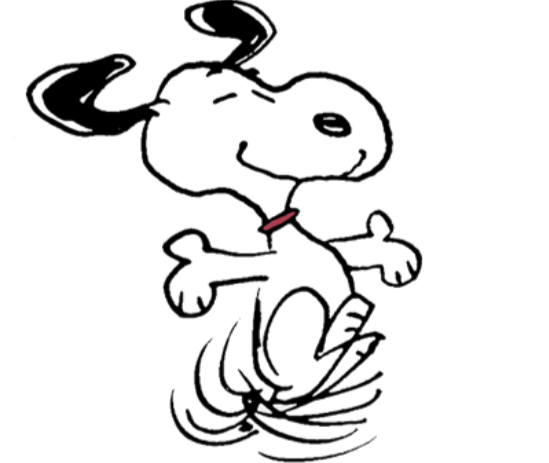 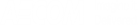 Slide 14 of 26
Part 2Surfer and API Software to Estimate Mass of Free Product in the Plume
Step 1 

Select the years you want to evaluate.  

1993 and 2016. 


Step 2 

Setup EXCEL spreadsheet of x,y coordinates and product thickness measurements for 1993.
Step 3 

Use Surfer to grid and contour your product thickness measurements.
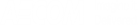 Slide 15 of 26
Plume Stability Analysis – Free Product
Step 4  - Use “Volume Tab” to calculate planar area within each free product contour 

        (0.25’, 1’,2’,3’,4’,5’,6,7’)
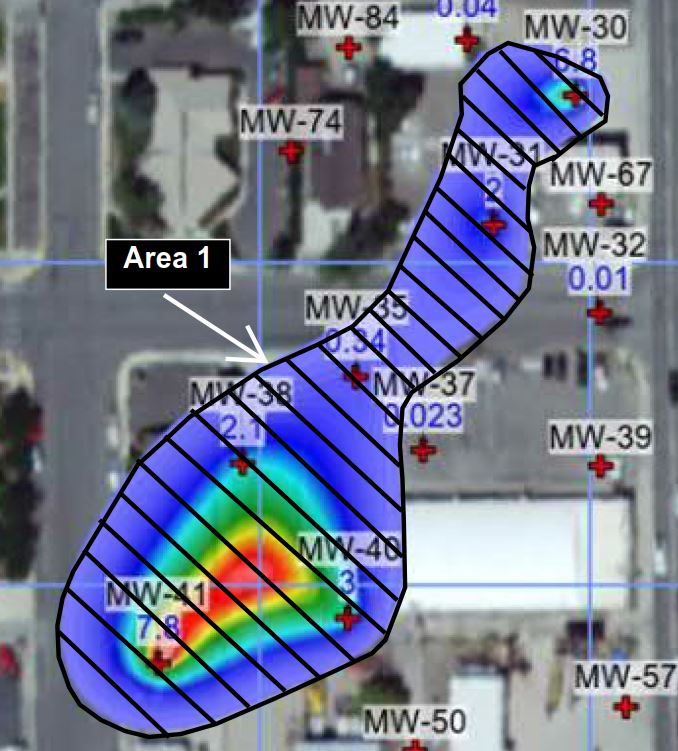 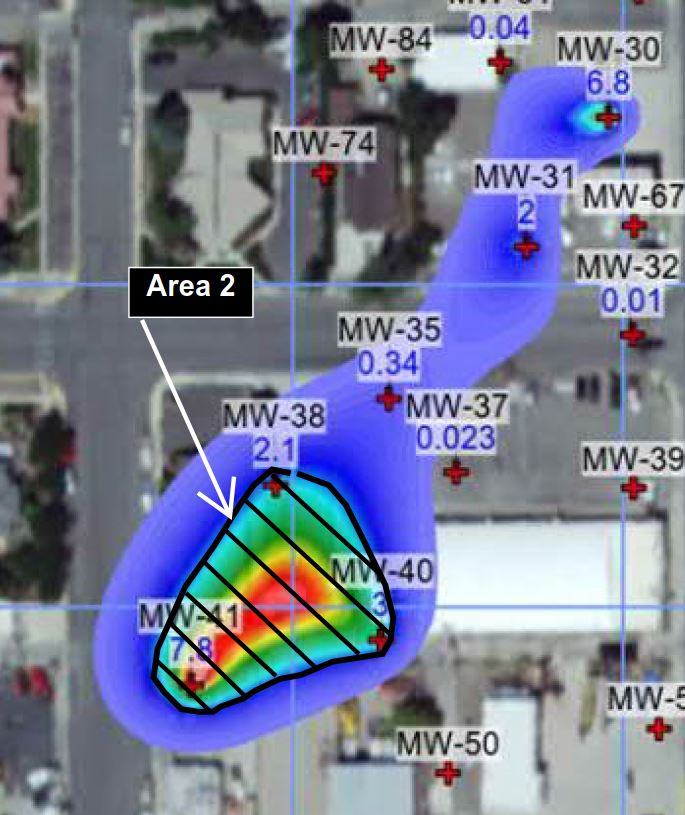 Area of 1993 Free Product                  Area of Free 1993 Product
             Contour  0.25’                                         Contour 1’
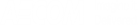 Slide 16 of 26
Surfer Version 14
Go back to the Volume tab.
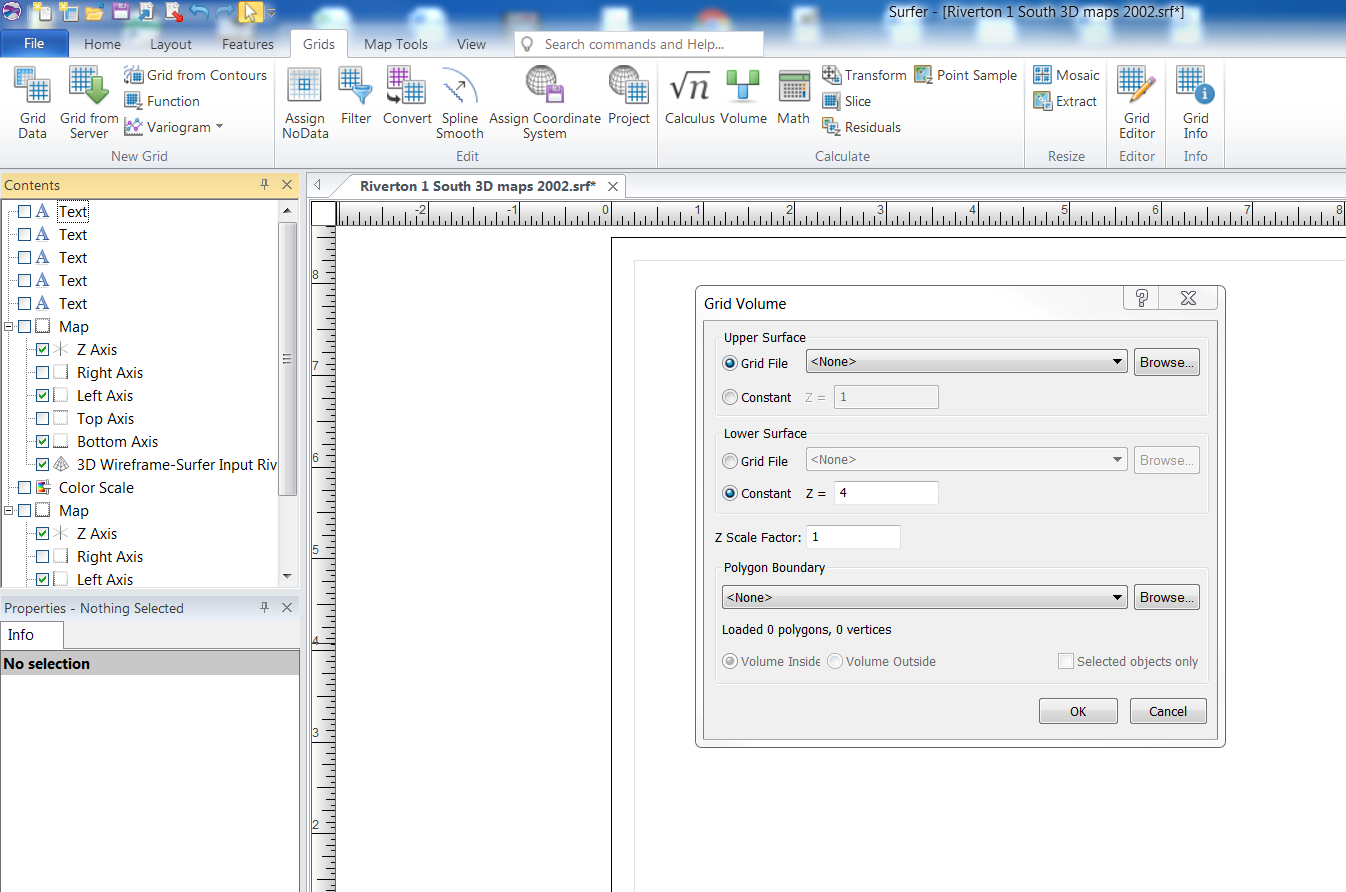 Q: Surfer Grid File
Set Z equal to the free product  thickness contour values.  (0.25’,1’,2’,3’,4’,5’,6’ and 7’)

Create at Grid Volume report for each contour.  Save these reports … Will use them later.

Switch over  to the API Software.
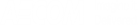 Slide 17 of 26
API Software
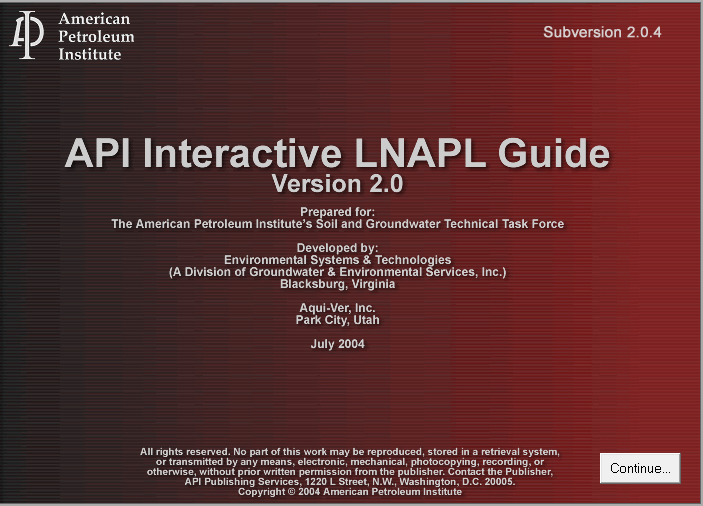 Step 5:  Download and startup the API software

https://www.api.org/oil-and-natural-gas/environment/clean-water/ground-water/lnapl
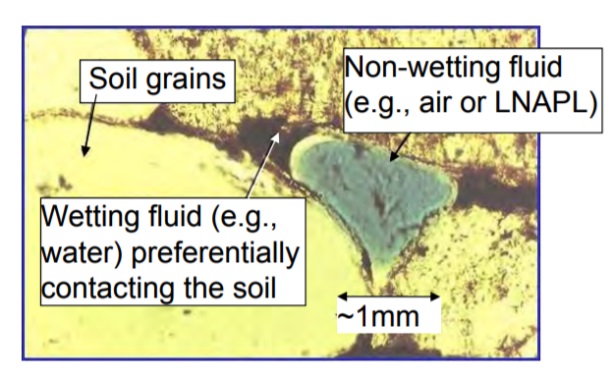 Use API Software to estimate the average free product saturation in the formation at each free product contour.
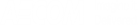 Slide 18 of 26
Example: Estimated NAPL Saturation When free product Thickness = 4 feet.
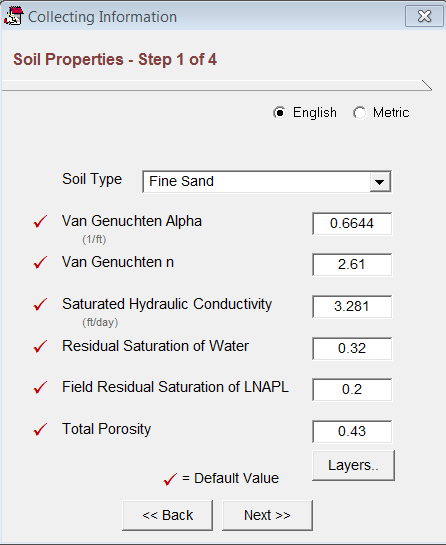 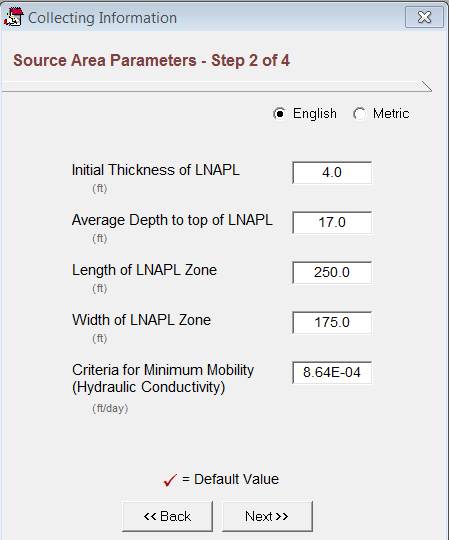 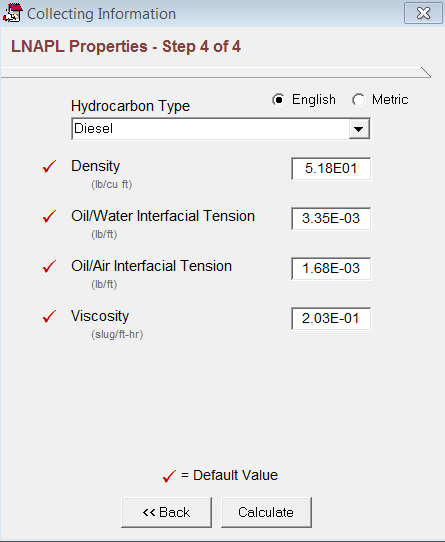 Step 6:  Enter Soil type, LNAPL Thickness, Hydrocarbon Type.
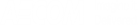 Slide 19 of 26
Free Product Saturation Curve
Example: where the free product thickness = 4 feet
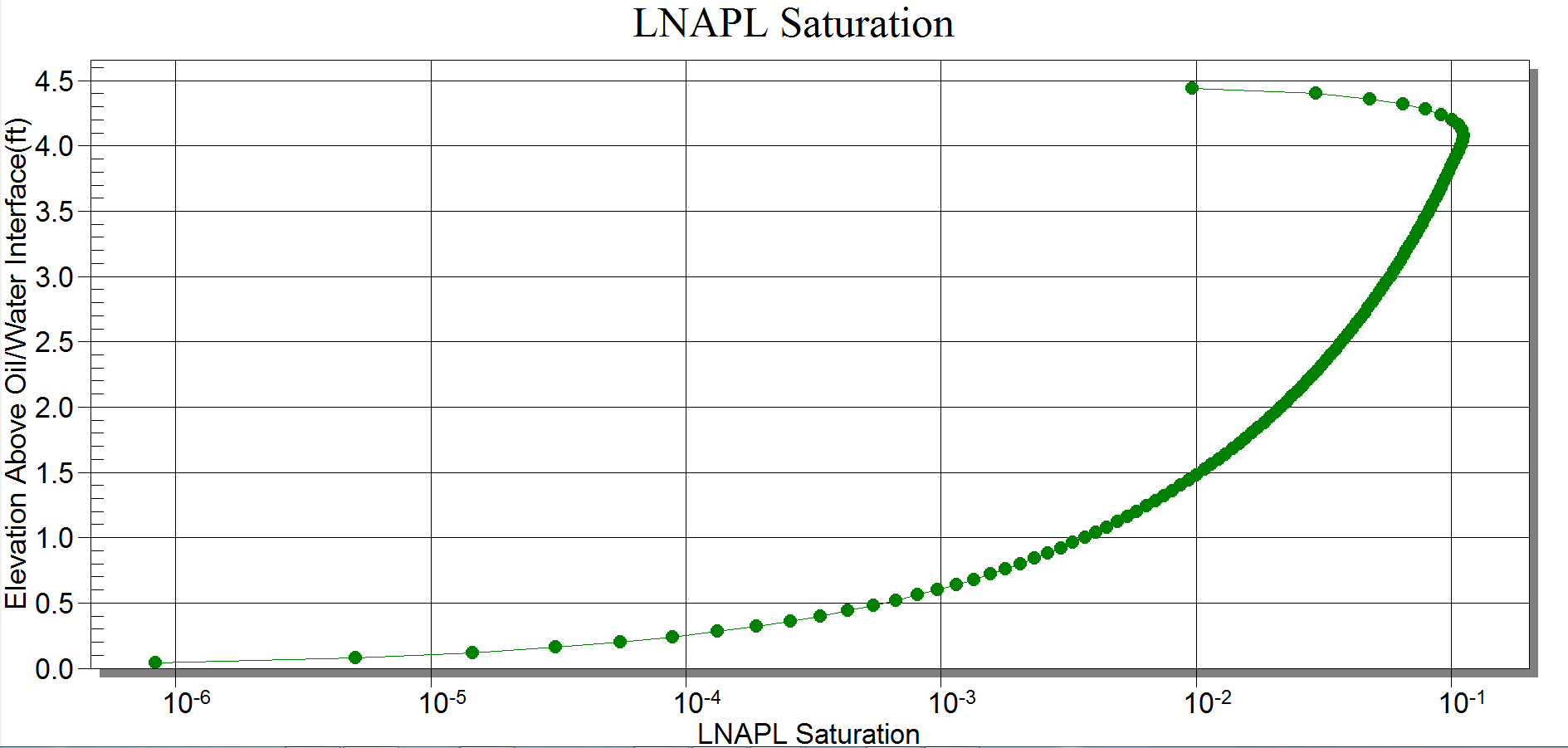 Oil water interface (OWI)
Max of 10% (10-1) at 4.2 ft above OWI

Min  of 0% free product at OWI
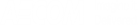 Slide 20 of 26
API software also produces an EXCEL spreadsheet of free product saturation values.
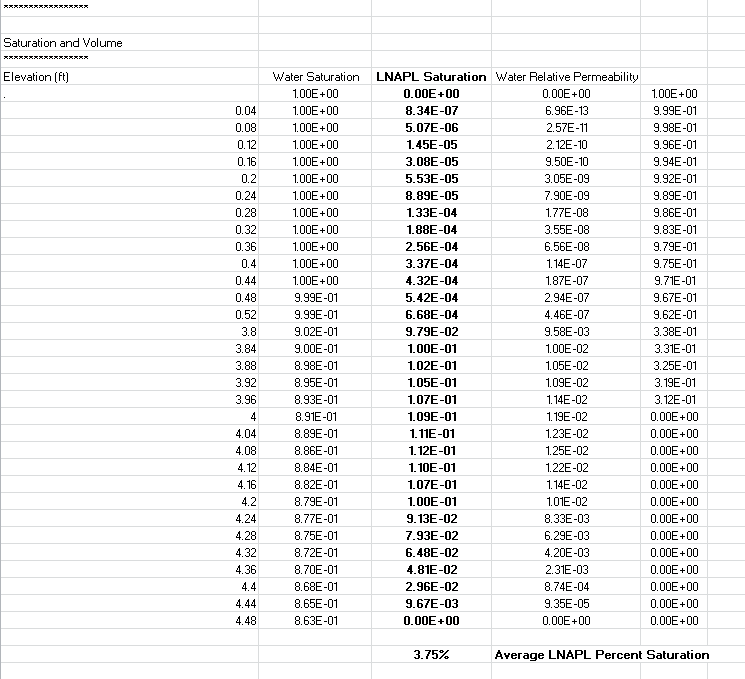 =AVERAGE(C100:C130)
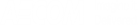 Slide 21 of 26
LNAPL Saturation in Soil Pores
1993 free product thickness  contours                                                  API Estimate
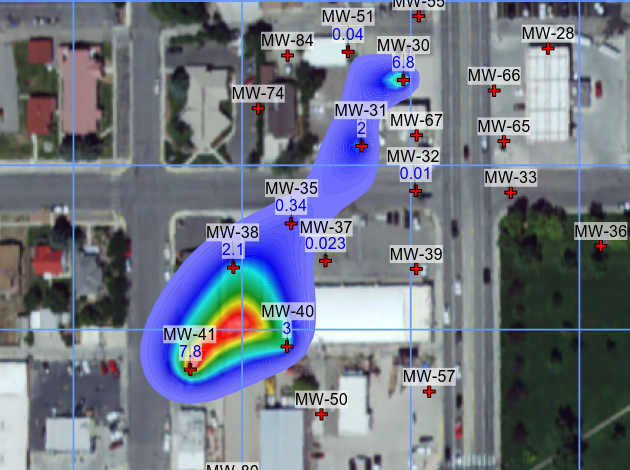 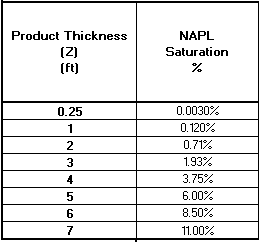 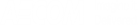 Slide 22 of 26
USE EXCEL to Estimate Free Product Volume for 1993
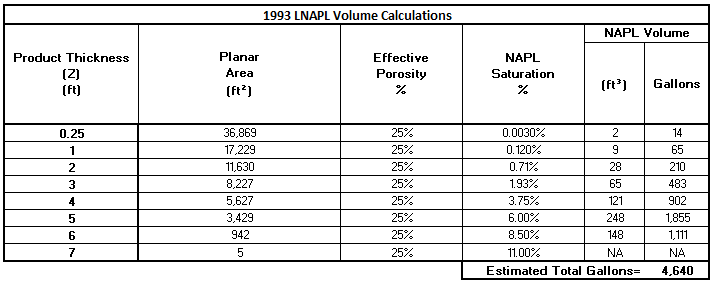 Volume of Free Product 
 ((PT 1 + PT  2)/2)    *     (SA1-SA2)   *   EP *   ((PS1 +PS2)/2) =             within each contour interval
   
average  product thickness                         Planar area  between        effective      average free product saturation
      within contour interval                                       contours                  porosity          within each contour interval   

        Measured in Field                                              SURFER                    On-line                          API
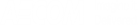 Slide 23 of 26
Next Step: Repeat the entire process using 2016 free product data.



Findings  

1993 –  4640 gallons of free product

2016 – 1.7 gallons of free product


99 percent reduction in free product volume over the past 23 years.
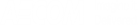 Slide 24 of 26
Overall Summary for the Riverton 1 Plume
Findings :

60 percent reduction in  the dissolved phase plume mass

30 percent  reduction in the foot print of the dissolved phase plume.

99 percent  reduction in free product volume


Shrinking plume with no complete exposure pathways.


Lower priority plume  

Provides solid justification for Scott Forister and the Wyo DEQ to focus funding on other higher priority sites.
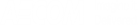 Slide 25 of 26
Final Take Aways1. Surfer and API Software programs are quick and easy to use. Cost effective.2. Surfer takes into account the entire plume.3.  Results are very visual and easy  to communicate to the public.4. Graphics provided by Surfer are easily imported in to your reports.
Joseph Ricker Fall 2008 Ground Water Monitoring & Remediation Journal.


Questions
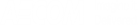 Slide 26 of 26